母性健康管理指導事項連絡カード
　　　　年　　　月　　　日
事業主　殿
　　　　                                                               医療機関等名　　　　　　　　　　　　　　　　　　　　　　

                                                                        医師等氏名

下記の１の者は、健康診査及び保健指導の結果、下記２～４の措置を講ずることが必要であると認めます。

記
１．氏名　等
２．指導事項
症状等（該当する症状等を○で囲んでください。）
指導事項（該当する指導事項欄に○を付けてください。）
おそ
ふしゅ
りゅう
たん
（注）　 「身体的負担の大きい作業」のうち、特定の作業について制限の必
　　　 要がある場合には、指導事項欄に〇を付けた上で、具体的な作業を
       ○で囲んでください。
標準措置に関する具体的内容、標準措置以外の必要な措置等の特記事項
３．上記２の措置が必要な期間
　　　（当面の予定期間に〇を付けてください。）
４．その他の指導事項
　　（措置が必要である場合は○を付けてください。）
指導事項を守るための措置申請書
　　　　年　　　月　　　日
上記のとおり、医師等の指導事項に基づく措置を申請します。
　　　　　　　　　　　　　　　　　　　　　　　　　　　　　　　　　　　　　　　　　　所属　　　　　　　　　　　　　　　　　　　　　　　　

                                                                                           氏名
事業主　殿
1
この様式の「母性健康管理指導事項連絡カード」の欄には医師等が、また、「指導事項を守るための措置申請書」の欄には女性労働者が記入してください。
（参考）症状等に対して考えられる措置の例
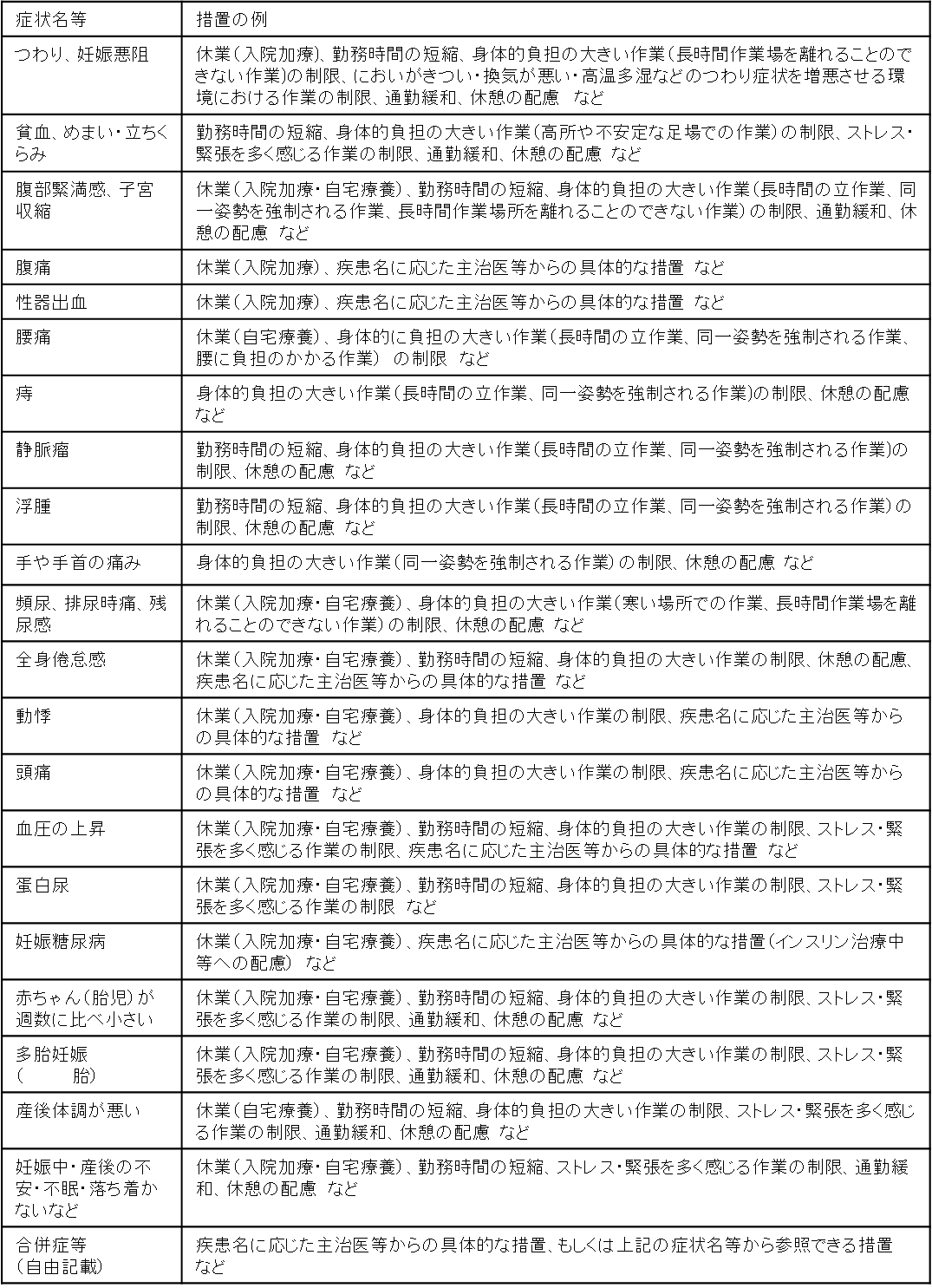 2